Весна
На Руси всегда очень серьёзно относились ко времени, предшествующему лету - красавице Весне. Весну всегда ждали, встречали, закликали, гукали, чтобы пришла она с теплом, с доброй погодой, с хлебом, с богатым урожаем.
Весну закликали несколько раз. Зачастую закличку Весны в первый разначинали тогда, когда это показывала сама природа: снега тают, с крыш капает, птицы прилетают и начинают петь по-весеннему. Но, тем не менее, существуют даты, которые считаются для заклички наиболее подходящими. Одна из таких дат – 22 марта. Второй раз Весну звали-закликали именно в этот день.
22 марта - этот день совпадает с астрономическим днем весенного равноденствия - днем, когда наступает Весна, днем, когда длина светлого времени суток равна длине темного времени суток. Считалось, что с этого момента свет и тепло начинают прибывать, а тьма и холод уходить… В этот день на Руси праздновали праздник Жаворонки.
В русском народе говорят, что птицы приносят на своих крылья настоящую, теплую весну. У русских повсюду существовала вера в то, что 22 марта из теплых стран прилетают сорок разных птиц, и первая из них – жаворонок или кулик.
Старинный славянский праздник Жаворонки празднуют 22 марта – в день весеннего равноденствия. Считалось, что в этот день возвращаются на родину жаворонки, а за ними летят и другие перелетные птицы.
По прилету жаворонков определяли, когда можно пахать и начинать прочие весенние работы. Раз жаворонок прилетел, значит, весна пришла. Песня жаворонка негромкая и приятная. Полет жаворонка своеобразен: птица сначала поднимается вверх, а затем падает вниз, соответственно меняется и песня. «Жаворонок небо пашет» - говорят в народе.
На Жаворонков в деревнях, а иногда и в городах, исполняли обряды с явными языческими корнями: рано утром хозяйки пекли из теста птичек, круглые пряники и колобки. Затем делали из соломы маленькие гнезда, складывали в них колобки и ставили в птичник – считалось, что это поможет курам лучше нестись и не болеть. Круглыми пряниками принято было всех угощать. Жаворонков с распростертыми крылышками дети насаживали на шесты, бежали с ними в поле или усаживали птичек из теста на крышу, при этом распевая песни, привлекающие жаворонков, а с ними – весну:
Жаворонки, прилетите!Студену зиму прогоните!Теплу весну принесите!Зима нам надоела,Весь хлеб у нас поела!
В круглые пряники, а где-то и в жаворонков со сложенными крылышками, прятали разные маленькие вещички, чтобы по ним гадать. Кому кольцо достанется – тот женится или замуж выйдет, кому копейка – тот в этом году хорошо заработает, кому маленькая тряпочка, узелком завязанная, – у того ребенок родится.
Однако кроме хороших примет, нужно было обязательно слепить жаворонков и с грустными предсказаниями, и жаворонков пустых – иначе хорошие не сбывались. Знаковым, важным считался первый съеденный жаворонок. Конечно, хозяйки по-своему хитрили и «несчастливых» птиц отдавали детишкам со строгим наказом – не есть, а оставить на шесте в поле, или задвигали их поглубже под «благополучных» птиц.
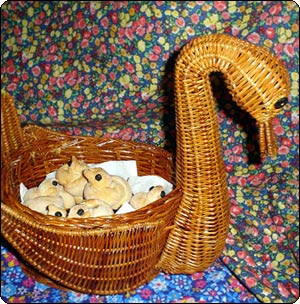 Христианская традиция не заменила языческих жаворонков полностью, а причудливым образом переплелась с ними. Праздник Жаворонки стал называться еще и «Сороками». Не в честь белобоких врановых, а в честь сорока мучеников севастийских. Это были воины-христиане, которые приняли мученическую казнь за веру, память их празднуется 22 марта. Жаворонки к воинам никакого отношения не имели, но число сорок прочно приросло к празднику. «Жаворонок за собой сорок птиц привел».
Благовещенье7 апреля
Ещё один праздник, связанный с птицами приходится на 7 апреля, когда Весну звали в третий (последний) раз. На Руси весну ждали с большим нетерпением и верили, что ускорить приход её могут птицы.
Поэтому издревле существовал такой красивый обычай в этот праздник отпускать птиц на волю, чтобы вместе с птицами полную свободу от зимы обретала и природа, чтобы вместе с вольной жизнью и звонким пением птиц в свои права полностью вступала весна.
«Исстари на Руси заведено, чтобы в этот день освобождать птиц на волю. В Москве этот обряд [совершался] ... против Охотного ряда. Сюда с утра приходит народ, покупает птиц и своими руками выпускает их из клетки на волю. Прежде на исполнение этого обычая стекались со всех сторон и только одна темная ночь прекращала сборище».
Выпуская птиц приговаривали:
Синички-сестрички,Тетки-чечетки,Краснозобые снегирюшки,Щеглята-молодцы,Воры воробьи!Вы по воле полетайте,Вы на вольной поживите,К нам весну скорей ведите!